Informations- und Weiterbildungsveranstaltung der Schiedsfrauen und -männerin den Städten und Ämtern des Landgerichtsbezirks Neubrandenburg    -   2023
Samstag, 04. November 2023
Waldhotel Podewall, Fuchsberg 1, 17039 Podewall
1
Beiträge Amtsgericht Neubrandenburg, Matthias Brandt, Direktor des Amtsgerichts
Top 3 – 	Wirkungsweise der Fachaufsicht im Auftrage und in Verantwortung der 
               Amtsgerichtsdirektor:Innen der Amtsgerichte Neubrandenburg, Pasewalk 
               und Waren (Müritz) gegenüber den Schiedsfrauen und -männern
§ 9 SchStG M-V: 
    
Die Tätigkeit der Schiedsperson im Schlichtungsverfahren wird von den Direktor:Innen des Amtsgerichts, insbesondere hinsichtlich ihrer fach- und zeitgerechten Durchführung, beaufsichtigt. Sie wirken auch bei der Anleitung und Fortbildung der Schiedsperson mit.
VV SchStG M-V: 
9.1. Die Schiedsperson kann sich in allen Angelegenheiten, die die Tätigkeit im Schlichtungsverfahren betreffen, an die Direktor:Innen des Amtsgerichts wenden.
9.3. Die Direktor:Innen führen (mindestens im Zweijahresrhythmus) Jahresbesprechungen mit den Schiedsleuten durch.
2
Beiträge Amtsgericht Neubrandenburg, Matthias Brandt, Direktor des Amtsgerichts
Top 3 – 	Wirkungsweise der Fachaufsicht im Auftrage und in Verantwortung der 
               Amtsgerichtsdirektor:Innen der Amtsgerichte Neubrandenburg, Pasewalk 
               und Waren (Müritz) gegenüber den Schiedsfrauen und -männern
Zur Aufsicht gehört auch die Prüfung der Geschäftstätigkeit der Schieds-personen, Ziffer 9.6 und 9.7 VV-SchStG M-V. 

Die Prüfungsaufgaben können die Direktor:Innen auf andere mit Geschäfts-leitungs- und -prüfungsaufgaben befasste Beschäftigte übertragen.
3
Beiträge Amtsgericht Neubrandenburg, Matthias Brandt, Direktor des Amtsgerichts
Top 3 – 	Wirkungsweise der Fachaufsicht im Auftrage und in Verantwortung der 
               Amtsgerichtsdirektorin/en der Amtsgerichte Neubrandenburg, Pasewalk 
               und Waren (Müritz) gegenüber den Schiedsfrauen und -männern
Prüfungsgegenstände: - Protokollbuch (mit Vorblatt)
                                             - Kassenbuch
                                             - Sammlung der Kostenrechnungen
     
     (vgl. Dokumentationspflichten / Geschäftsunterlagen § 10 SchStG M-V)
4
Prüfungszeitraum: - erstmals spätestens 1 Jahr nach Neuerrichtung / 
                                      -besetzung der Schiedsstelle 
                                    - i.Ü. spätestens alle 4 Jahre
Beiträge Amtsgericht Neubrandenburg, Matthias Brandt, Direktor des Amtsgerichts
Top 3 – 	Wirkungsweise der Fachaufsicht im Auftrage und in Verantwortung der 
               Amtsgerichtsdirektorin/en der Amtsgerichte Neubrandenburg, Pasewalk 
               und Waren (Müritz) gegenüber den Schiedsfrauen und –männern
Prüfungsformalien: - Niederschrift (mit wesentlichen Ergebnissen der Prüfung, 
                                        insbesondere Beanstandungen von größerem Gewicht)
                                     - Feststellungen von geringerer Bedeutung können mit der 
                                        anwesenden Schiedsperson durch mündliche 
                                        Besprechung erledigt werden
                                     - Schiedsperson erhält Abschrift der Prüfungsniederschrift
                                     - im Nachgang Überwachung der Behebung aufgeführter 
                                       Beanstandungen
                                     - Bestimmung und Dokumentation Frist für nächste Prüfung
5
Beiträge Amtsgericht Neubrandenburg, Matthias Brandt, Direktor des Amtsgerichts
Top 3 – 	Wirkungsweise der Fachaufsicht im Auftrage und in Verantwortung der 
               Amtsgerichtsdirektorin/en der Amtsgerichte Neubrandenburg, Pasewalk 
               und Waren (Müritz) gegenüber den Schiedsfrauen und -männern
Prüfungskriterien:
Protokollbuch: - zu führen als: 
                               a) gebundenes Buch oder
                               b) Loseblattbuch - jeweils mit fortlaufenden Seitenzahlen
     - mit fortlaufend geführtem Vorblatt gem. Anlage 3 VV SchStG M-V, in das
        eingegangene Vorschüsse unverzüglich einzutragen sind, Ziffer 48.2 VV 
          SchStG M-V
     - sorgfältig zu führen und sicher aufzubewahren, Ziffer 10.2.3 VV SchStG M-V
     - unzulässig: - Entfernung von Blättern
                          - Radierungen
                          - die Leserlichkeit beseitigende Durchstreichungen
                          - Durchstreichungen ohne Kennzeichnung und Unterschrift
                             Ziffer 10.2.3 VV SchStG M-V
     - unverzügliche Einreichung abgeschlossener Protokollbücher, einschließlich 
       allen zugehörigen Schriftguts beim aufsichtsführenden Amtsgericht, Ziffer 
         10.2.4 VV SchStG M-V
6
Beiträge Amtsgericht Neubrandenburg, Matthias Brandt, Direktor des Amtsgerichts
Top 3 – 	Wirkungsweise der Fachaufsicht im Auftrage und in Verantwortung der 
               Amtsgerichtsdirektorin/en der Amtsgerichte Neubrandenburg, Pasewalk 
               und Waren (Müritz) gegenüber den Schiedsfrauen und -männern
Prüfungskriterien:
Protokollbuch:
     in das Protokollbuch sind aufzunehmen (Ziffer 10.2.5 VV SchStG M-V):
Vergleichsprotokolle
bei freiwilliger Streitschlichtung: Vermerke über Nichtzustandekommen eines Vergleichs
bei obligatorischer Streitschlichtung: Vermerke über Ausstellung Erfolglosigkeitsbescheinigungen
Bei Sühneversuchen: Vermerke über Ausstellung Erfolglosigkeitsbescheinigungen
Vermerke über Erteilung von Protokollausfertigungen
Vermerke über Erteilung von Vollstreckungsklauseln
7
Beiträge Amtsgericht Neubrandenburg, Matthias Brandt, Direktor des Amtsgerichts
Top 3 – 	Wirkungsweise der Fachaufsicht im Auftrage und in Verantwortung der 
               Amtsgerichtsdirektorin/en der Amtsgerichte Neubrandenburg, Pasewalk 
               und Waren (Müritz) gegenüber den Schiedsfrauen und -männern
Prüfungskriterien:
Protokolle: (Ziffer 31.1 VV SchStG M-V)
     - zeitlich chronologisch im Protokollbuch zu führen, Ziffer 31.1.1 VV SchStG M-V
     - mit fortlaufender Nummer versehen (übereinstimmend mit Vorblatt!), Ziffer 
         31.1.1 VV SchStG M-V
     - mit Angabe konkretisierter Ort der Verhandlung, Ziffer 31.1.2 VV SchStG M-V
     - verwechslungssicher genaue Bezeichnung der Parteien, gesetzlichen 
        Vertreter, Betreuer, vertretenden Organe, Ziffer 31.1.3 und 31.1.4 VV SchStG M-V
     - Dokumentation Identitätsnachweis (wenn die Personen der Schiedsperson 
        nicht persönlich bekannt sind), Ziffer 31.1.5 VV SchStG M-V
     - Darstellung des streitigen Anspruchs und seiner Rechtsgrundlage, Ziffer 
        31.1.6 SchStG M-V
     - Darstellung Verhandlungsergebnis (worauf haben sich Parteien geeinigt?  
       Wer hat wem wann was zu leisten oder zu gestatten?), Ziffer 31.2 VV SchStG M-V
8
Beiträge Amtsgericht Neubrandenburg, Matthias Brandt, Direktor des Amtsgerichts
Top 3 – 	Wirkungsweise der Fachaufsicht im Auftrage und in Verantwortung der 
               Amtsgerichtsdirektorin/en der Amtsgerichte Neubrandenburg, Pasewalk 
               und Waren (Müritz) gegenüber den Schiedsfrauen und -männern
Prüfungskriterien:
Protokolle:
     - rechtsverbindliche Protokollierung geschlossener Vergleiche, § 32 SchStG M-V:
         a) Vorlesen des Vergleichs und Dokumentation des Vorlesens   oder
       b) Genehmigung der Parteien nach Vorlegen zur Durchsicht und 
           Dokumentation der Vorlage und Genehmigung
              und
           eigenhändige Unterschriften der Schiedsperson und der Parteien
     - Vollmachten, Kopie im Original vorgelegter Vorsorgevollmachtsurkunden 
       als Anlage zum Protokoll (Ziffer 31.3 VV SchStG M-V)
9
Beiträge Amtsgericht Neubrandenburg, Matthias Brandt, Direktor des Amtsgerichts
Top 3 – 	Wirkungsweise der Fachaufsicht im Auftrage und in Verantwortung der 
               Amtsgerichtsdirektorin/en der Amtsgerichte Neubrandenburg, Pasewalk 
               und Waren (Müritz) gegenüber den Schiedsfrauen und -männern
Prüfungskriterien:
Kassenbuch: (Ziffer 10.2.1 VV SchStG M-V)
     - zu führen als: a) gebundenes Buch oder
                               b) Loseblattkassenbuch - jeweils mit fortlaufenden Seitenzahlen 
     - sorgfältig zu führen und sicher aufzubewahren, Ziffer 10.2.3 VV SchStG M-V
     - unzulässig: - Entfernung von Blättern
                          - Radierungen
                          - die Leserlichkeit beseitigende Durchstreichungen
                          - Durchstreichungen ohne Kennzeichnung und Unterschrift
                            Ziffer 10.2.3 VV SchStG M-V
     - Eintragungen sind unverzüglich nach Zahlungseingang / bei 
       Vorschussanforderung mit Rechnungslegung vorzunehmen
     - Auszahlungen (z.B. Vorschussrückzahlungen) gegen Auszahlungsnachweis 
       / Quittung (aus Datenschutzgründen außerhalb des Kassenbuchs)
     - Abschluss der Kassenbücher zum Jahresende bzw. bei Beendigung des 
       Amtes als Schiedsperson
     - unverzügliche Einreichung abgeschlossener Kassenbücher, einschließlich 
       allen zugehörigen Schriftguts beim aufsichtsführenden Amtsgericht, Ziffer 
         10.2.4 VV SchStG M-V
10
Beiträge Amtsgericht Neubrandenburg, Matthias Brandt, Direktor des Amtsgerichts
Top 3 – 	Wirkungsweise der Fachaufsicht im Auftrage und in Verantwortung der 
               Amtsgerichtsdirektorin/en der Amtsgerichte Neubrandenburg, Pasewalk 
               und Waren (Müritz) gegenüber den Schiedsfrauen und -männern
Prüfungskriterien:
Kostenrechnungen / Beitreibung / Verwahrung eingenommener Gelder:
     - zu erstellen entsprechend Anlagen 6a und 6b der VV SchStG M-V 
     - in Urschriften und Abschriften
     - von der Schiedsperson unterzeichnet und mit Dienstsiegel versehen 
       (§ 49 SchStG M-V, Ziffer 49.1.1 VV-SchStG M-V)
     - Abschrift mit Zahlungsaufforderung (Zahlungsfrist 1 Monat) und Hinweis auf bei 
       Nichtzahlung drohendes Beitreibungsverfahren an Kostenschuldner
       (Ziffer 49.1.2 VV-SchStG M-V)
     - bei Ausbleiben fristgerechter Zahlungen Übergabe zur Vollstreckung /
       Beitreibung an die Gemeinde (§ 49 SchStG M-V)
     - Verwahrung eingegangener / eingenommener Gelder abgesondert von 
       sonstigen Geldbeständen, insbesondere eigenem Geld der Schidesperson
       (Ziffer 54.3 VV SchStG M-V)
11
Beiträge Amtsgericht Neubrandenburg, Matthias Brandt, Direktor des Amtsgerichts
Top 3 – 	Wirkungsweise der Fachaufsicht im Auftrage und in Verantwortung der 
               Amtsgerichtsdirektorin/en der Amtsgerichte Neubrandenburg, Pasewalk 
               und Waren (Müritz) gegenüber den Schiedsfrauen und -männern
Häufige Fehler
Protokollbuch / Protokolle
- Spalten im Protokollbuch nicht bzw. falsch befüllt
- Protokollvordrucke unzureichend befüllt 
- Protokoll-Nr. im Protokoll stimmt nicht mit der Angabe in Spalte 11 des 
  Protokollbuches überein	
- Anschriften der Parteien fehlen
- Erfassungen über die Erteilung von Erfolglosigkeitsbescheinigungen,   
  Ordnungsgeldern …. etc. fehlen in Spalte 12 des Vorblattes
- Protokolle und / oder Vergleiche nicht unterzeichnet(!)
- Vergleiche nicht vorgelesen und genehmigt (!)
- kein Hinweis auf Verhandlungsergebnis (z.B. Vergleichsschluss)
- fehlende Vollmachtsurkunden / Kopien Vorsorgevollmachten
- keine / unzureichende Bezeichnung des Streitgegenstands
12
Beiträge Amtsgericht Neubrandenburg, Matthias Brandt, Direktor des Amtsgerichts
Top 3 – 	Wirkungsweise der Fachaufsicht im Auftrage und in Verantwortung der 
               Amtsgerichtsdirektorin/en der Amtsgerichte Neubrandenburg, Pasewalk 
               und Waren (Müritz) gegenüber den Schiedsfrauen und -männern
Häufige Fehler
Kassenbuch / Kostenrechnungen
- auf der Kostenrechnung fehlt der Hinweis zur Vorblatt-Nr. 
- fehlerhafte Feststellungen, wer Kostenschuldner ist 
   (Ausfertigungen/Abschriften etc. zahlt jeder selbst)
- Kostenrechnung nicht unterzeichnet und / oder gesiegelt
- Nachweise / Quittungen zu Rückzahlungen fehlen	
- nicht nachvollziehbare Portoauslagen
- keine jährliche Aufteilung der Einnahmen mit Nachweis
13
Beiträge Amtsgericht Neubrandenburg, Matthias Brandt, Direktor des Amtsgerichts
Top 3 – 	Wirkungsweise der Fachaufsicht im Auftrage und in Verantwortung der 
               Amtsgerichtsdirektorin/en der Amtsgerichte Neubrandenburg, Pasewalk 
               und Waren (Müritz) gegenüber den Schiedsfrauen und -männern
Noch Fragen???
14
Gelegenheit zum Erfahrungsaustausch
Feuer frei!
Beiträge Amtsgericht Neubrandenburg, Matthias Brandt, Direktor des Amtsgerichts
Top 4 – 	Die Umsetzung der Verwaltungsvorschrift zum Schiedsstellen- und 
               Schlichtungsgesetz M-V vom 08.06.2021 im Verantwortungsbereich für 
               den Zeitraum 2022
§ 55 SchStG M-V: 
    
Das Justizministerium wird ermächtigt, im Benehmen mit dem Innenministerium, bei Kostenregelungen im Benehmen mit dem Finanzministerium, die zur Ausführung dieses Gesetzes erforderlichen Verwaltungsvorschriften zu erlassen.
Das Justizministerium hat zuletzt am  08.06.2021 von der Verordnungs-ermächtigung Gebrauch gemacht.
Die Verwaltungsvorschrift gibt erläuternde Hinweise zur den Regelungen des Schiedsstellen- und Schlichtungsgesetzes.
15
Gelegenheit zum Erfahrungsaustausch
Feuer frei!
Beiträge Amtsgericht Neubrandenburg, Matthias Brandt, Direktor des Amtsgerichts
Top 5 – 	Information zur Bedeutung und zur Inanspruchnahme der 
		Schiedsstellen im Bereich des Landgerichtsbezirks Neubrandenburg   
              (Zeitraum 2022)
§ 10 SchStG M-V: 
    
Der Schiedsperson obliegen Dokumentationspflichten. ...
Der Jahresbericht für das abgelaufene Berichtsjahr ist spätestens bis zum 31. Januar eines jeden Jahres den Direktor:Innen des Amtsgerichts unaufgefordert vorzulegen.
Die Schiedsperson reicht den Direktor:Innen bis zum 31.01. eines jeden Jahres eine Aufstellung gem. Anlage 1a VV über die Zahl der Verfahren des Vorjahres sowie die Namen der Schiedspersonen gem. Anlage 1 b ein (Jahresbericht). Tätigkeiten außerhalb eines förmlichen Verfahrens sind gesondert zu erfassen.
Die Aufstellungen der Schiedsstellen sind Grundlage der Berichterstattungen der Direktor:Innen der Amtsgerichte, der Präsident:Innen der Landgerichte und des Präsidenten des Oberlandesgerichts.
16
Beiträge Amtsgericht Neubrandenburg, Matthias Brandt, Direktor des Amtsgerichts
Ordentliche Gerichte im Landgerichtsbezirk Neubrandenburg
17
Amtsgerichtsbezirke
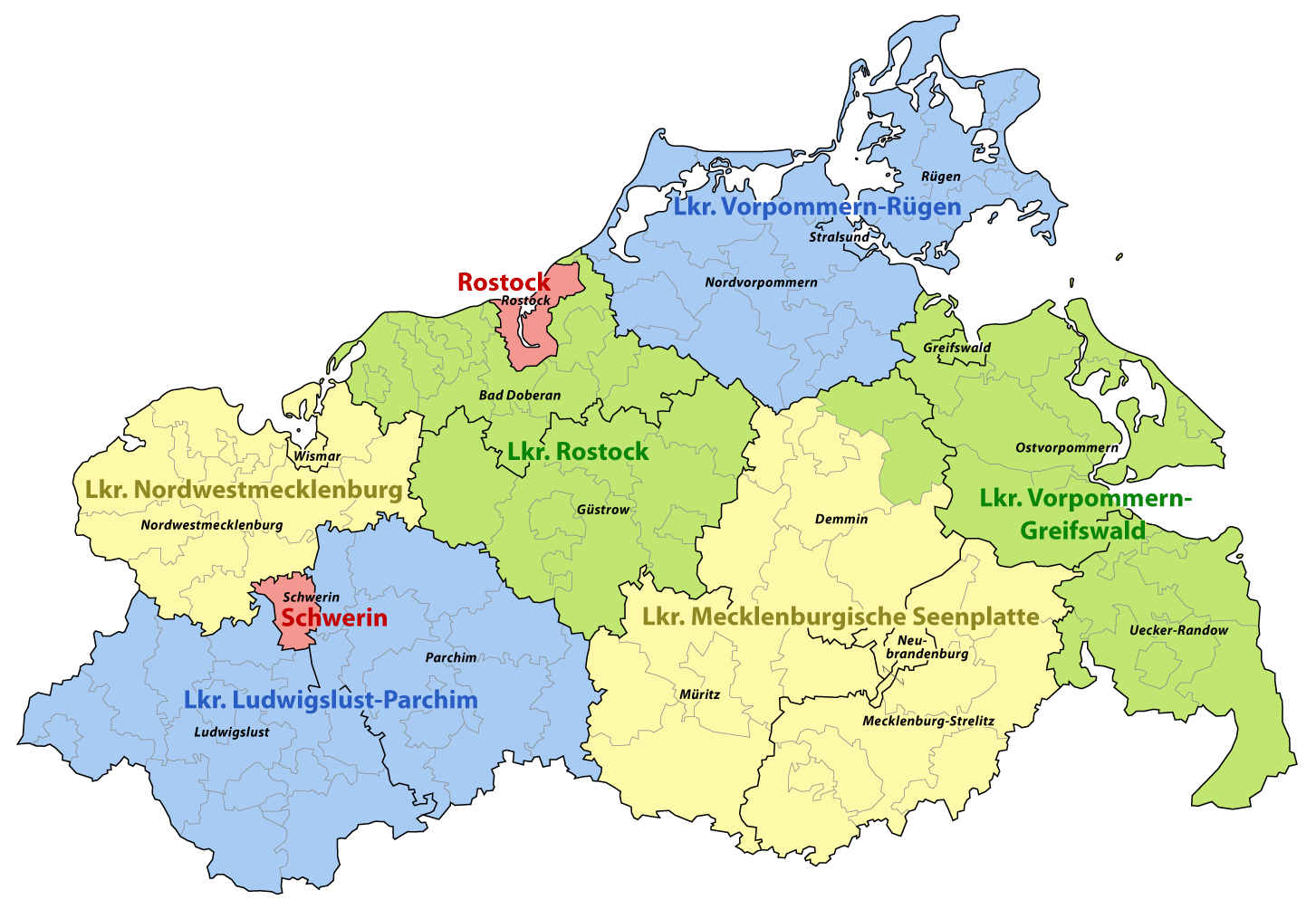 Neubrandenburg
Pasewalk
Waren (Müritz)
Gerichtsstandorte
Landgericht
Neubrandenburg
Amtsgerichte
Neubrandenburg
mit Standort Demmin
Pasewalk
mit Standort Anklam
Waren (Müritz)
mit Standort Neustrelitz
Beiträge Amtsgericht Neubrandenburg, Matthias Brandt, Direktor des Amtsgerichts
Schiedsstellen im Landgerichtsbezirk Neubrandenburg
18
Amtsgerichtsbezirke
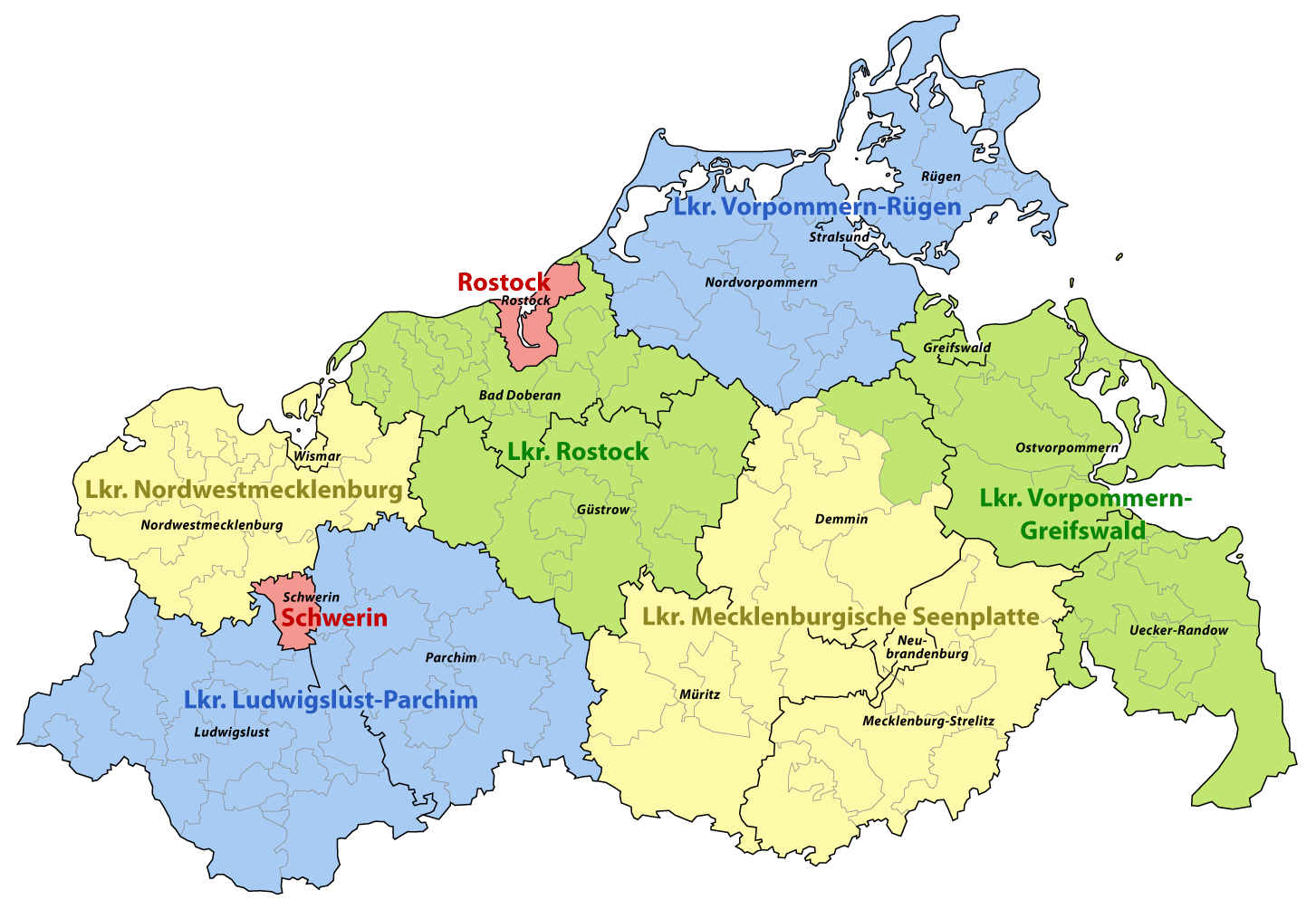 Neubrandenburg
Neubrandenburg I
Neubrandenburg II
1
2
Dargun
Demmin
3
4
Feldberger 
Seenlandschaft
Demminer Land
5
6
Friedland
Malchin - 
Kummerower See
7
8
Neverin
9
Stargarder Land
Stavenhagen
10
11
Treptower 
Tollensewinkel
Woldegk
12
13
5
3
Pasewalk
4
2
Pasewalk und 
Uecker-Randow Tal
Anklam
8
1
2
7
12
11
Löcknitz-Penkun
6
Stettiner Haff
3
9
7
4
13
Strasburg
1
2
Torgelow-Ferdinandshof
5
5
2
6
1
3
Ueckermünde
1
7
7
4
10
9
Waren (Müritz)
6
8
6
4
5
Waren (Müritz)
Malchow
3
2
1
Mecklenburgische
Kleinseenplatte
Neustrelitz I
4
3
Neustrelitz Land
Neustrelitz II
6
5
Penzliner Land
Röbel - Müritz
Beiträge Amtsgericht Neubrandenburg, Matthias Brandt, Direktor des Amtsgerichts
7
8
Seenlandschaft Waren
9
Bedeutung der Schiedsstellen
19
Schiedsstellen leisten einen wesentlichen Beitrag zu einer lösungsorientierten, fairen und friedlichen Streitkultur
Schiedsstellen bieten ein Verfahren / die Chance für eine außergerichtliche, kostengünstige Streitbeilegung
Schiedsstellen bieten die Möglichkeit einer gemeinnützigen ehrenamtlichen Betätigung
im Bereich der freiwilligen außergerichtlichen Streitschlichtung (§§ 13 ff SchStG M-V) sollen Streitigkeiten im Wege eines Vergleichs beigelegt werden
im Bereich der obligatorischen außergerichtlichen Streitschlichtung (§§ 34a ff SchStG M-V) sollen vor der Zulässigkeit eines zivilgerichtlichen Verfahrens Streitigkeiten im Wege eines Vergleichs beigelegt werden können
im Bereich des Sühneverfahrens (§§ 35 ff SchStG M-V) sind die Schiedsstellen „Vergleichsbehörden“ im Sinne der Strafprozessordnung; auch hier sollen vor der Zulässigkeit einer strafgerichtlichen Privatklage Streitigkeiten im Wege eines Vergleichs beigelegt werden können
Beiträge Amtsgericht Neubrandenburg, Matthias Brandt, Direktor des Amtsgerichts
Schiedsstellenstatistik 2022Landgerichtsbezirk Neubrandenburg
20
Schiedsstellenstatistik 2022Amtsgerichtsbezirk Neubrandenburg
21
Schiedsstellenstatistik 2022Amtsgerichtsbezirk Pasewalk
22
Schiedsstellenstatistik 2022Amtsgerichtsbezirk Waren (Müritz)
23
SchiedsstellenstatistikStatistikerläuterungen
24
Beiträge Amtsgericht Neubrandenburg, Matthias Brandt, Direktor des Amtsgerichts
Top 7 – 	Schulung der Schiedsfrauen und -männer in der Durchführung  
		von Schieds- und Schlichtungsverfahren, hier das Sühneverfahren
              im Strafrecht unter Einbeziehung der E-Formulare des BDS
25
Fall
Bürger A und Bürger B sind langjährige Nachbarn.
Nach einer verbalen Auseinandersetzung zwischen den Nachbarn mit der Beleidigung des Bürgers A durch B „Du bist ein ewiger Anscheißer“ schlägt der Bürger B unvermittelt den Nachbarn A ins Gesicht. Resultat: kleine Platzwunde unterhalb der Lippe beim Bürger A.
Vom Bürger A wurde bei der hiesigen Polizeidienststelle eine Anzeige wegen leichter Körperverletzung und Beleidigung gegen Bürger B gestellt. Die Polizei ermittelt den Sachverhalt und reicht die Unterlagen bei der zuständigen Staatsanwaltschaft zur Weiterverfolgung ein.
Die Staatsanwaltschaft hat das öffentliche Interesse an der Strafverfolgung abgelehnt und A auf den Privatklageweg verwiesen.
Der Bürger A wünscht eine Entschuldigung und die Zahlung von 100 Euro an den Behindertenverband e.V..
Beiträge Amtsgericht Neubrandenburg, Matthias Brandt, Direktor des Amtsgerichts
Top 7 – 	Schulung der Schiedsfrauen und -männer in der Durchführung  
		von Schieds- und Schlichtungsverfahren, hier das Sühneverfahren
              im Strafrecht unter Einbeziehung der E-Formulare des BDS
26
Variante a

Bürger A wohnt außerhalb des Schiedsamtsbezirk der Schiedsstelle, der Bürger B im Schiedsamtsbezirk.
Variante b

Bürger A wohnt im Schiedsamtsbezirk der Bürger B außerhalb des Schiedsamtsbezirkes
Fallfrage
Was ist zu beachten, um welches Verfahren handelt es sich und wie könnte das Verfahren ablaufen?
Beiträge Amtsgericht Neubrandenburg, Matthias Brandt, Direktor des Amtsgerichts
Fallfrage
Was ist zu beachten, um welches Verfahren handelt es sich und wie könnte das Verfahren ablaufen?
27
Ihre Lösung?

Ihre Begründung?
Beiträge Amtsgericht Neubrandenburg, Matthias Brandt, Direktor des Amtsgerichts
Fallfrage
Was ist zu beachten, um welches Verfahren handelt es sich und wie könnte das Verfahren ablaufen?
28
Das Sühneverfahren vor Erhebung der Privatklage (Abschnitt 3)
      A geht es offenkundig um die Ahndung strafrechtlich relevanten Verhaltens (auch    
       wenn er die Ahndung für abdingbar hält, wenn eine Entschuldigung und eine Zahlung an 
       eine gemeinnützige Einrichtung erfolgen).
§ 380 Abs. 1 StPO
1Wegen Hausfriedensbruchs, Beleidigung, Verletzung des Briefgeheimnisses, Körperverletzung (§§ 223 und 229 des Strafgesetzbuches), Bedrohung und Sachbeschädigung ist die Erhebung der Klage erst zulässig, nachdem von einer durch die Landesjustizverwaltung zu bezeichnenden Vergleichsbehörde die Sühne erfolglos versucht worden ist. 2Gleiches gilt wegen einer Straftat nach § 323a des Strafgesetzbuches, wenn die im Rausch begangene Tat ein in Satz 1 genanntes Vergehen ist. 3Der Kläger hat die Bescheinigung hierüber mit der Klage einzureichen.
§ 35 Abs. 1 SchStG
Die Schiedsstelle ist Vergleichsbehörde im Sinne des § 380 Abs. 1 der Strafprozessordnung.
Beiträge Amtsgericht Neubrandenburg, Matthias Brandt, Direktor des Amtsgerichts
Fallfrage
Was ist zu beachten, um welches Verfahren handelt es sich und wie könnte das Verfahren ablaufen?
29
Das Sühneverfahren vor Erhebung der Privatklage (Abschnitt 3)
      A geht es offenkundig um die Ahndung strafrechtlich relevanten Verhaltens (auch    
       wenn er die Ahndung für abdingbar hält, wenn eine Entschuldigung und eine Zahlung an 
       eine gemeinnützige Einrichtung erfolgen).
VV zu § 35 SchStG
35.1 Als Vergleichsbehörde nach § 380 Absatz 1 der Strafprozessordnung darf die Schiedsstelle nur anlässlich der dort bezeichneten Straftaten tätig werden. Bei anderen Straftaten findet kein Sühneversuch statt, auch wenn die Straftat nur auf Antrag des Verletzten verfolgt werden kann. Bilden Straftaten nach § 380 Absatz 1 der Strafprozessordnung und andere Straftaten eine einheitliche Tat, so findet ebenfalls kein Sühneversuch statt. Wer der Schiedsstelle Hinweise auf andere Straftaten vorträgt, wird von ihr darauf hingewiesen, dass Strafanzeigen bei der Staatsanwaltschaft, der Polizei oder dem Amtsgericht zu erstatten sind (§ 158 der Strafprozessordnung). …
35.2 Begehrt der Antragsteller oder die Antragstellerin nicht die Bestrafung des Täters, sondern ausschließlich den Ersatz des durch die Tat entstandenen Schadens oder den Widerruf oder die Unterlassung bei Verletzungen der persönlichen Ehre, handelt es sich um eine bürgerliche Rechtsstreitigkeit. Hierzu gehört auch der Anspruch auf Schmerzensgeld (§ 253 BGB). Das Verfahren richtet sich dann allein nach den Vorschriften des Abschnitts 2 des Schiedsstellen- und Schlichtungsgesetzes.
35.3 Macht der Antragsteller oder die Antragstellerin zugleich einen vermögensrechtlichen Anspruch (zum Beispiel einen Schadensersatzanspruch) oder einen nichtvermögensrechtlichen Anspruch (zum Beispiel Widerruf oder Unterlassung bei Verletzungen der persönlichen Ehre) geltend (so genannte „gemischte Streitigkeiten“), ist nach den Vorschriftendes Abschnitts 3 des Schiedsstellen- und Schlichtungsgesetzes (§§ 35 bis 39) zuverfahren.
Beiträge Amtsgericht Neubrandenburg, Matthias Brandt, Direktor des Amtsgerichts
Fallfrage
Was ist zu beachten, um welches Verfahren handelt es sich und wie könnte das Verfahren ablaufen?
30
Das Sühneverfahren vor Erhebung der Privatklage (Abschnitt 3)
      A geht es offenkundig um die Ahndung strafrechtlich relevanten Verhaltens (auch    
       wenn er die Ahndung für abdingbar hält, wenn eine Entschuldigung und eine Zahlung an 
       eine gemeinnützige Einrichtung erfolgen).
§ 223 StGB Körperverletzung
(1) Wer eine andere Person körperlich mißhandelt oder an der Gesundheit schädigt, wird mit Freiheitsstrafe bis zu fünf Jahren oder mit Geldstrafe bestraft.
§ 185 StGB Beleidigung
Die Beleidigung wird mit Freiheitsstrafe bis zu einem Jahr oder mit Geldstrafe und, wenn die Beleidigung öffentlich, in einer Versammlung, durch Verbreiten eines Inhalts (§ 11 Absatz 3) oder mittels einer Tätlichkeit begangen wird, mit Freiheitsstrafe bis zu zwei Jahren oder mit Geldstrafe bestraft.
Beiträge Amtsgericht Neubrandenburg, Matthias Brandt, Direktor des Amtsgerichts
Fallfrage
Was ist zu beachten, um welches Verfahren handelt es sich und wie könnte das Verfahren ablaufen?
31
Das Sühneverfahren vor Erhebung der Privatklage (Abschnitt 3)
      A geht es offenkundig um die Ahndung strafrechtlich relevanten Verhaltens (auch    
       wenn er die Ahndung für abdingbar hält, wenn eine Entschuldigung und eine Zahlung an 
       eine gemeinnützige Einrichtung erfolgen).
§ 35 Abs. 2 SchStG
Für das Sühneverfahren gelten die Bestimmungen des Zweiten Abschnitts, soweit in den §§ 36 bis 39 keine abweichenden Regelungen getroffen sind.
Beiträge Amtsgericht Neubrandenburg, Matthias Brandt, Direktor des Amtsgerichts
Fallfrage
Was ist zu beachten, um welches Verfahren handelt es sich und wie könnte das Verfahren ablaufen?
32
Das Sühneverfahren vor Erhebung der Privatklage (Abschnitt 3)
      A geht es offenkundig um die Ahndung strafrechtlich relevanten Verhaltens (auch    
       wenn er die Ahndung für abdingbar hält, wenn eine Entschuldigung und eine Zahlung an 
       eine gemeinnützige Einrichtung erfolgen).
§ 15 SchStG
Örtliche Zuständigkeit, Zuständigkeitsvereinbarung
(1) Zuständig ist die Schiedsstelle, in deren Bereich der Antragsgegner oder die Antragsgegnerin wohnen.
(2) Die Parteien können nach dem Entstehen der Streitigkeit schriftlich oder zu Protokoll der Schiedsstelle eines anderen Bereichs vereinbaren, daß das Schlichtungsverfahren vor dieser Schiedsstelle stattfindet.
Variante a

Bürger A wohnt außerhalb des Schiedsamtsbezirk der Schiedsstelle, der Bürger B im Schiedsamtsbezirk.
Die Schiedsstelle des Schiedsamtsbezirks ist zuständig.
Beiträge Amtsgericht Neubrandenburg, Matthias Brandt, Direktor des Amtsgerichts
Fallfrage
Was ist zu beachten, um welches Verfahren handelt es sich und wie könnte das Verfahren ablaufen?
33
Das Sühneverfahren vor Erhebung der Privatklage (Abschnitt 3)
      A geht es offenkundig um die Ahndung strafrechtlich relevanten Verhaltens (auch    
       wenn er die Ahndung für abdingbar hält, wenn eine Entschuldigung und eine Zahlung an 
       eine gemeinnützige Einrichtung erfolgen).
Variante a

Bürger A wohnt außerhalb des Schiedsamtsbezirk der Schiedsstelle, der Bürger B im Schiedsamtsbezirk.
Die Schiedsstelle des Schiedsamtsbezirks ist zuständig.
§ 37 SchStG Beschränkung der Gründe zur Ablehnung des Sühneversuchs
Die Schiedsperson darf den Sühneversuch nur ablehnen, wenn die Parteien auch nach Unterbrechung oder Vertagung der Schlichtungsverhandlung ihre Identität nicht nachweisen.
§ 14 SchStG Zweck des Verfahrens
Das Schlichtungsverfahren ist darauf gerichtet, die Streitsache im Wege des Vergleichs beizulegen. Es wird aufgrund des Antrags eines Beteiligten durchgeführt.
Beiträge Amtsgericht Neubrandenburg, Matthias Brandt, Direktor des Amtsgerichts
Fallfrage
Was ist zu beachten, um welches Verfahren handelt es sich und wie könnte das Verfahren ablaufen?
34
Das Sühneverfahren vor Erhebung der Privatklage (Abschnitt 3)
      A geht es offenkundig um die Ahndung strafrechtlich relevanten Verhaltens (auch    
       wenn er die Ahndung für abdingbar hält, wenn eine Entschuldigung und eine Zahlung an 
       eine gemeinnützige Einrichtung erfolgen).
Variante a
Bürger A wohnt außerhalb des Schiedsamtsbezirk der Schiedsstelle, der Bürger B im Schiedsamtsbezirk.
Die Schiedsstelle des Schiedsamtsbezirks ist zuständig.
§ 23 SchStG Terminbestimmung / Ladung
(1) Die Schiedsperson bestimmt Ort und Zeit der Schlichtungsverhandlung.
(2) Zwischen der Zustellung der Ladung und dem Tag der Schlichtungsverhandlung muß eine Frist von mindestens zwei Wochen liegen (Ladungsfrist). Die Ladungsfrist kann auf eine Woche verkürzt werden, wenn der Antragsteller oder die Antragstellerin glaubhaft macht, daß die Angelegenheit dringlich ist. Eine weitere Verkürzung der Ladungsfrist setzt die Zustimmung beider Parteien voraus.
(3) Die Schiedsperson händigt die Ladung den Parteien persönlich gegen Empfangsbekenntnis aus oder läßt sie durch die Post zustellen; der Antragsgegner oder die Antragsgegnerin erhält mit der Ladung eine Abschrift des Antrags. Zugleich werden die Parteien auf die Pflicht, persönlich zur Schlichtungsverhandlung zu erscheinen, und auf die Folgen hingewiesen, die eine Verletzung dieser Pflicht haben kann. Hat eine Partei einen gesetzlichen Vertreter, so ist diesem die Ladung zuzustellen.
(4) Eine Partei kann ihr Ausbleiben in dem anberaumten Termin wegen Krankheit, beruflicher Verhinderung, Ortsabwesenheit oder wegen sonstiger wichtiger Gründe entschuldigen. Sie hat ihr Nichterscheinen der Schiedsperson unverzüglich anzuzeigen und dabei die Entschuldigungsgründe glaubhaft zu machen. Wird der Termin nicht aufgehoben, ist dies der Partei mitzuteilen.
§ 38 SchStG Ladung des gesetzlichen Vertreters der beschuldigten Partei
Hat einer der Beteiligten einen gesetzlichen Vertreter, ist auch dieser zu laden. Der Vertreter ist als Beistand zur Schlichtungsverhandlung zugelassen.
Beiträge Amtsgericht Neubrandenburg, Matthias Brandt, Direktor des Amtsgerichts
Fallfrage
Was ist zu beachten, um welches Verfahren handelt es sich und wie könnte das Verfahren ablaufen?
35
Das Sühneverfahren vor Erhebung der Privatklage (Abschnitt 3)
      A geht es offenkundig um die Ahndung strafrechtlich relevanten Verhaltens (auch    
       wenn er die Ahndung für abdingbar hält, wenn eine Entschuldigung und eine Zahlung an 
       eine gemeinnützige Einrichtung erfolgen).
Variante a
Bürger A wohnt außerhalb des Schiedsamtsbezirk der Schiedsstelle, der Bürger B im Schiedsamtsbezirk.
Die Schiedsstelle des Schiedsamtsbezirks ist zuständig.
§ 24 SchStG Persönliches Erscheinen der Parteien, Sanktionen bei Ausbleiben oder vorzeitiger Entfernung
(1) Die Parteien haben in dem anberaumten Termin persönlich zu erscheinen.
(2) Erscheint eine Partei unentschuldigt nicht zu dem Termin oder entfernt sie sich unentschuldigt vor dem Schluß der Schlichtungsverhandlung, setzt die Schiedsperson durch Bescheid ein Ordnungsgeld bis 70 Euro fest.
(3) Der Bescheid ist dem Betroffenen mit einer Belehrung über die Anfechtung nach Absatz 4 zuzustellen.
(4) Der Betroffene kann den Bescheid durch schriftliche Erklärung anfechten. Die Erklärung ist binnen zwei Wochen nach Zustellung des Bescheids bei dem Amtsgericht, in dessen Bezirk die Schiedsstelle ihren Sitz hat, einzureichen. Der Betroffene kann sie auch gegenüber der Schiedsperson, die den Bescheid erlassen hat, oder zu Protokoll der Geschäftsstelle des Amtsgerichts abgeben. In der Erklärung sind die Tatsachen darzulegen und glaubhaft zu machen, mit denen der Betroffene seine Abwesenheit
in der Schlichtungsverhandlung entschuldigt oder sich gegen die Höhe des Ordnungsgeldes wendet.
(5) Das Amtsgericht leitet die ihm gegenüber abgegebene Erklärung der Schiedsperson zu. Hält die Schiedsperson die Anfechtung für begründet, so hebt sie den Bescheid auf oder setzt das Ordnungsgeld herab. Sie legt die Erklärung unverzüglich dem Amtsgericht vor, wenn sie der Anfechtung nicht oder nur zum Teil abhilft; andernfalls unterrichtet sie das Amtsgericht von der Abhilfe, wenn die Anfechtungserklärung diesem gegenüber abgegeben worden war.
(8) Steht fest, daß eine Partei der Schlichtungsverhandlung unentschuldigt ferngeblieben ist, vermerkt die Schiedsperson die Beendigung des Schlichtungsverfahrens. Andernfalls beraumt sie einen neuen Termin an.
Beiträge Amtsgericht Neubrandenburg, Matthias Brandt, Direktor des Amtsgerichts
Fallfrage
Was ist zu beachten, um welches Verfahren handelt es sich und wie könnte das Verfahren ablaufen?
36
Das Sühneverfahren vor Erhebung der Privatklage (Abschnitt 3)
      A geht es offenkundig um die Ahndung strafrechtlich relevanten Verhaltens (auch    
       wenn er die Ahndung für abdingbar hält, wenn eine Entschuldigung und eine Zahlung an 
       eine gemeinnützige Einrichtung erfolgen).
Variante a

Bürger A wohnt außerhalb des Schiedsamtsbezirk der Schiedsstelle, der Bürger B im Schiedsamtsbezirk.
Die Schiedsstelle des Schiedsamtsbezirks ist zuständig.
§ 27 SchStG Verhandlungsgrundsätze
(1) Die Verhandlung vor der Schiedsperson ist mündlich und nicht öffentlich. Sie ist möglichst ohne Unterbrechung zu Ende zu führen; ein Termin zur Fortsetzung der Verhandlung ist sofort zu bestimmen.
(2) Die Schiedsperson erörtert mit den Parteien deren Vorstellungen von einer einvernehmlichen Regelung der Streitsache. Zur Aufklärung der Interessenlage kann sie mit den Parteien auch Einzelgespräche führen. Auf der Grundlage der Schlichtungsverhandlung kann die Schiedsperson ihnen einen eigenen Vorschlag zur Streitbeilegung unterbreiten.
§ 30 SchStG Beweiserhebung …
(1) Zeugen und Sachverständige, die freiwillig erschienen sind, können gehört werden. Mit Zustimmung und in Anwesenheit der Parteien kann auch ein Augenschein genommen werden.
(2) Zur Beeidigung von Zeugen und Sachverständigen, zur eidlichen Parteivernehmung sowie zur Abnahme von eidesstattlichen Versicherungen ist die Schiedsperson nicht befugt.
Beiträge Amtsgericht Neubrandenburg, Matthias Brandt, Direktor des Amtsgerichts
Fallfrage
Was ist zu beachten, um welches Verfahren handelt es sich und wie könnte das Verfahren ablaufen?
37
Das Sühneverfahren vor Erhebung der Privatklage (Abschnitt 3)
      A geht es offenkundig um die Ahndung strafrechtlich relevanten Verhaltens (auch    
       wenn er die Ahndung für abdingbar hält, wenn eine Entschuldigung und eine Zahlung an 
       eine gemeinnützige Einrichtung erfolgen).
Variante a
Bürger A wohnt außerhalb des Schiedsamtsbezirk der Schiedsstelle, der Bürger B im Schiedsamtsbezirk.
Die Schiedsstelle des Schiedsamtsbezirks ist zuständig.
§ 31 SchStG Protokollierung der Schlichtungsverhandlung
(1) Kommt ein Vergleich zustande, so ist er zu Protokoll zu nehmen.
(2) Das Protokoll hat zu enthalten:
1. den Ort und die Zeit der Verhandlung; 2. die Namen und Vornamen der erschienenen Parteien, gesetzlichen Vertreter, Bevollmächtigten und Beistände sowie die Angabe, wie diese sich ausgewiesen haben; 3. den Gegenstand des Streites;
4. den Vergleich der Parteien.
(3) Kommt ein Vergleich nicht zustande, so ist hierüber ein kurzer Vermerk aufzunehmen.
(4) Vorgelegte Vollmachtsurkunden sind als Anlage zum Protokoll zu nehmen.
§ 32 SchStG Verlesen und Genehmigung des Protokolls bei Vergleich
(1) Das den Vergleich enthaltende Protokoll ist den Parteien vorzulesen oder zur Durchsicht vorzulegen und von ihnen zu genehmigen. Dies ist in dem Protokoll zu vermerken.
(2) Das Protokoll ist von der Schiedsperson und den Parteien eigenhändig zu unterschreiben. Nach Vollzug der Unterschriften wird ein Vergleich wirksam.
(3) Erklärt eine Partei, daß sie nicht schreiben könne, so muß die Schiedsperson das Handzeichen der schreibunkundigen Person durch einen besonderen Vermerk beglaubigen.
Beiträge Amtsgericht Neubrandenburg, Matthias Brandt, Direktor des Amtsgerichts
Fallfrage
Was ist zu beachten, um welches Verfahren handelt es sich und wie könnte das Verfahren ablaufen?
38
Das Sühneverfahren vor Erhebung der Privatklage (Abschnitt 3)
      A geht es offenkundig um die Ahndung strafrechtlich relevanten Verhaltens (auch    
       wenn er die Ahndung für abdingbar hält, wenn eine Entschuldigung und eine Zahlung an 
       eine gemeinnützige Einrichtung erfolgen).
Variante a
Bürger A wohnt außerhalb des Schiedsamtsbezirk der Schiedsstelle, der Bürger B im Schiedsamtsbezirk.
Die Schiedsstelle des Schiedsamtsbezirks ist zuständig.
§ 39 SchStG Sühnebescheinigung
(1) Auf Antrag bescheinigt die Schiedsperson die Erfolglosigkeit des Sühneversuchs zum Zwecke der Einreichung der Klage (§ 380 Abs. 1 Satz 3 der Strafprozeßordnung), wenn 
1. in der Schlichtungsverhandlung eine Einigung nicht zustande gekommen ist oder 2. allein der Antragsgegner oder die Antragsgegnerin dem Schlichtungstermin unentschuldigt ferngeblieben ist oder sich vor dem Schluß der Schlichtungsverhandlung unentschuldigt entfernt hat; wohnen die Parteien in demselben Gemeindebezirk, in dem die Schlichtungsverhandlung stattzufinden hat, so tritt diese Wirkung erst dann ein, wenn die beschuldigte Partei auch
in einem zweiten Termin ausbleibt.
Wurde im Falle des Satzes 1 Nr. 2 gegen den Antragsgegner ein Ordnungsgeld verhängt, so wird die Bescheinigung erst ausgestellt, wenn die Frist zur Anfechtung des Bescheids über das Ordnungsgeld abgelaufen ist und der Bescheid nicht angefochten worden ist oder die Anfechtung erfolglos geblieben ist.
(2) Die Bescheinigung ist von der Schiedsperson zu unterschreiben und mit einem Abdruck des Dienstsiegels zu versehen. Sie hat Angaben über die Tat und den Zeitpunkt ihrer Begehung, über das Datum der Antragstellung sowie über den Ort und das Datum der Ausstellung zu enthalten.
Beiträge Amtsgericht Neubrandenburg, Matthias Brandt, Direktor des Amtsgerichts
Fallfrage
Was ist zu beachten, um welches Verfahren handelt es sich und wie könnte das Verfahren ablaufen?
39
Das Sühneverfahren vor Erhebung der Privatklage (Abschnitt 3)
      A geht es offenkundig um die Ahndung strafrechtlich relevanten Verhaltens (auch    
       wenn er die Ahndung für abdingbar hält, wenn eine Entschuldigung und eine Zahlung an 
       eine gemeinnützige Einrichtung erfolgen).
§ 15 SchStG
Örtliche Zuständigkeit, Zuständigkeitsvereinbarung
(1) Zuständig ist die Schiedsstelle, in deren Bereich der Antragsgegner oder die Antragsgegnerin wohnen.
(2) Die Parteien können nach dem Entstehen der Streitigkeit schriftlich oder zu Protokoll der Schiedsstelle eines anderen Bereichs vereinbaren, daß das Schlichtungsverfahren vor dieser Schiedsstelle stattfindet.
Variante b

Bürger A wohnt im Schiedsamtsbezirk der Bürger B außerhalb des Schiedsamtsbezirkes
Die Schiedsstelle des Schiedsamtsbezirks ist nicht zuständig.
Beiträge Amtsgericht Neubrandenburg, Matthias Brandt, Direktor des Amtsgerichts
Fallfrage
Was ist zu beachten, um welches Verfahren handelt es sich und wie könnte das Verfahren ablaufen?
40
Das Sühneverfahren vor Erhebung der Privatklage (Abschnitt 3)
      A geht es offenkundig um die Ahndung strafrechtlich relevanten Verhaltens (auch    
       wenn er die Ahndung für abdingbar hält, wenn eine Entschuldigung und eine Zahlung an 
       eine gemeinnützige Einrichtung erfolgen).
Variante b

Bürger A wohnt im Schiedsamtsbezirk der Bürger B außerhalb des Schiedsamtsbezirkes
Die Schiedsstelle des Schiedsamtsbezirks ist nicht zuständig.
§ 36 SchStG

(1) Das im Falle der Erhebung der Privatklage zuständige Gericht kann auf Antrag gestatten, daß von
dem Sühneversuch abgesehen wird, wenn die antragstellende Partei von der Gemeinde, in der die
Verhandlung stattfinden müßte, soweit entfernt wohnt, daß ihr unter Berücksichtigung ihrer Verhältnisse
und nach den Umständen des Falles nicht zugemutet werden kann, zu der Verhandlung zu erscheinen. Das Gericht kann statt dessen die antragstellende Partei ermächtigen, sich in der Schlichtungsverhandlung vertreten zu lassen; der Vertreter hat der Schiedsperson die gerichtliche Entscheidung sowie eine schriftliche Vollmacht nachzuweisen.
Beiträge Amtsgericht Neubrandenburg, Matthias Brandt, Direktor des Amtsgerichts
Top 7 – 	eine Supervision zu einem anderen Fall
41
Supervision?
Super
eine
Vision
als verhandlungs-/mediationsanaloge Fallsupervision
ist:
eine strukturierte Reflexion des professionsbezogenen Handelns
eine persönliche Bereicherung
bietet:
Hilfe zur Selbsthilfe
eine Erweiterung des Handlungsfeldes / der Handlungsoptionen = neue Perspektiven
eine eigenverantwortliche Selbstbestimmung des weiteren Vorgehens
Entlastung für den / im Professionsalltag
fokussiert:
auf Lösungen
auf Verstehen (Was ist da los?)
nicht auf Persönliches
Beiträge Amtsgericht Neubrandenburg, Matthias Brandt, Direktor des Amtsgerichts
Top 7 – 	eine Supervision zu einem anderen Fall
42
Supervision?
Super
eine
Vision
als verhandlungs-/mediationsanaloge Fallsupervision
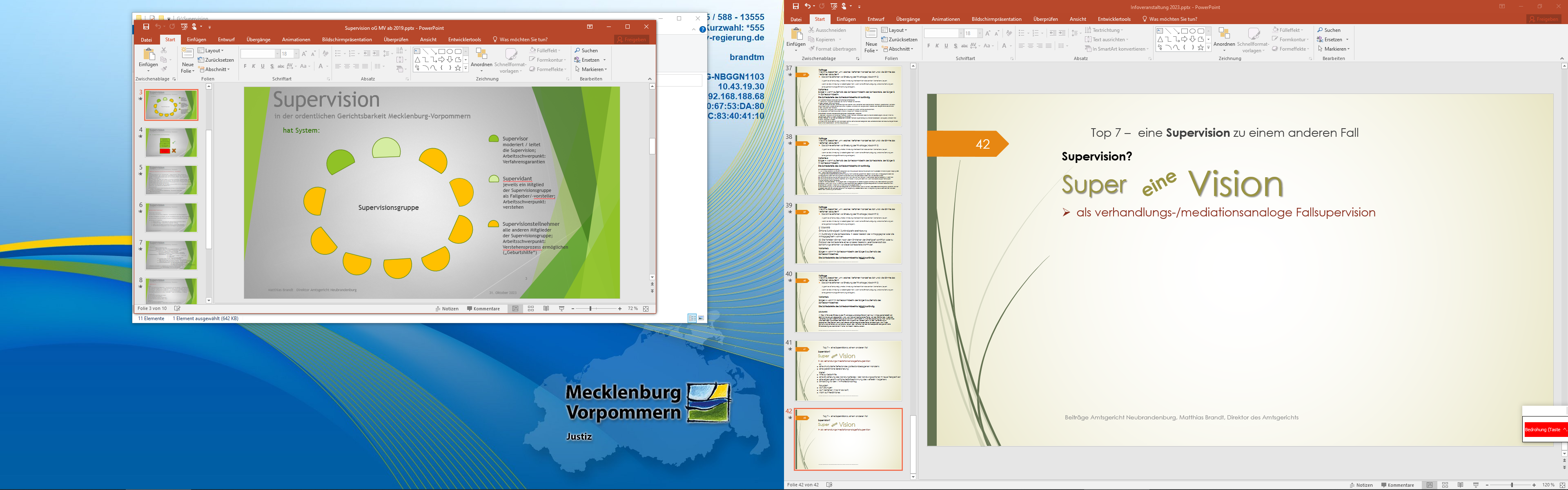 Beiträge Amtsgericht Neubrandenburg, Matthias Brandt, Direktor des Amtsgerichts
Top 7 – 	eine Supervision zu einem anderen Fall
43
Supervision?
Super
eine
Vision
als verhandlungs-/mediationsanaloge Fallsupervision
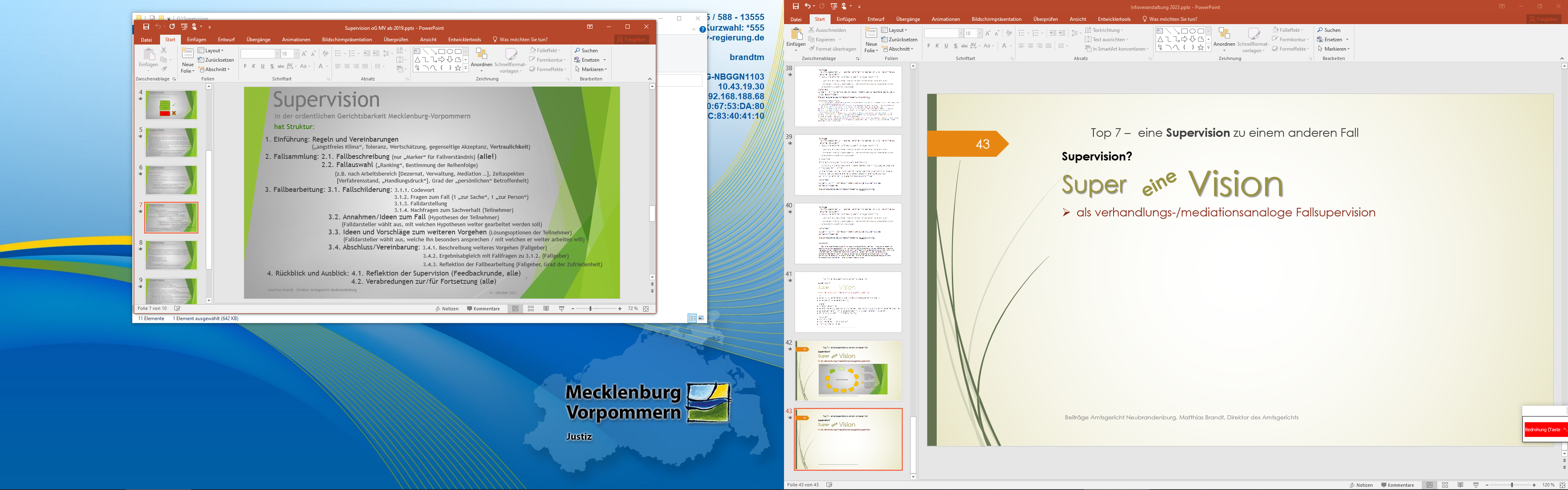 Beiträge Amtsgericht Neubrandenburg, Matthias Brandt, Direktor des Amtsgerichts
Top 7 – 	eine Supervision zu einem anderen Fall
44
Super
eine
Vision
als verhandlungs-/mediationsanaloge Fallsupervision
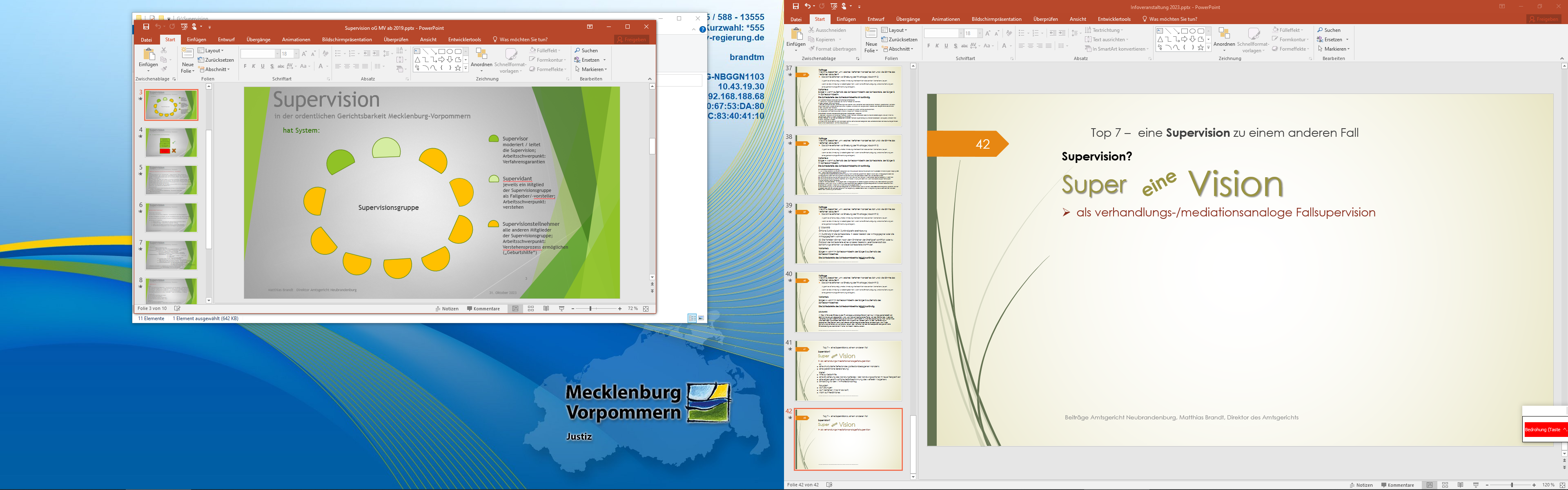 Lassen Sie uns starten!
Welchen Fall
      haben Sie mitgebracht?

…
Beiträge Amtsgericht Neubrandenburg, Matthias Brandt, Direktor des Amtsgerichts